Chapter 1
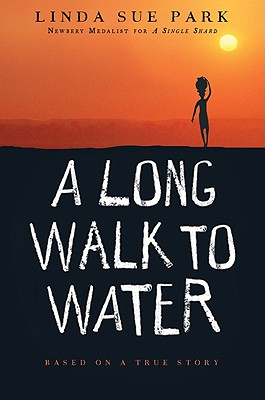 Compare/contrast your daily life to Salva’s.
Infer the thoughts and feelings Salva might have felt as he ran away from his home.


8.RL.5 & 8.RL.1
Chapter 2
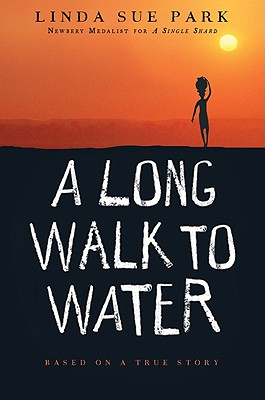 At this point, Salva has a lot of uncertainties in his life.  Cite two examples from the text. 
At the end of this chapter Salva was alone.  Infer what was he might thinking and feeling.
8.RL.1
Chapter 3
List some thoughts and feeling Salva experiences throughout this chapter.  If your answer is drawn directly from textual evidence put a TE after it.  If you inferred your answer, put an I after it.
Chapter 4
Why is Nya walking all day almost every day for water?  Use your background knowledge from our inquiry lesson to infer your answer.
The book has two points of view – Salva and Nya.  Why do you think the author choose to tell the story this way?
8.RL.1 & 8.RL.6
Chapter 5
What is the relationship between Nya’s tribe, the Nuer, and Salva’s tribe, the Dinka?  Cite details from the book as evidence.
Salva and Marial have two very different points of view about walking to Ethiopia.  Explain their differences.  Infer how they might affect the rest of the plot.
8.RL.1 & 8.RL.6
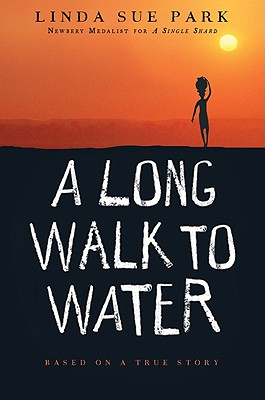 Chapter 6
Both Nya and Salva face the harsh reality of losing someone to circumstances beyond their control.  Whose situation is cited directly and whose must be inferred?
Compare/contrast Nya’s circumstances and fears to Salva’s.
8.RL.1 & 8.RL.5
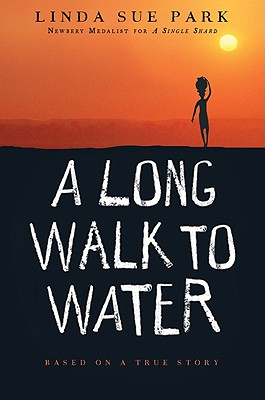 Chapter 7
Using your background knowledge, infer what is happening to Nya’s little sister, Akeer.
The hard work of building the reed boats helped Salva feel better after Marial’s death.  Analyze what this incident reveals about Salva’s character.
8.RL.1 & 8.RL.3
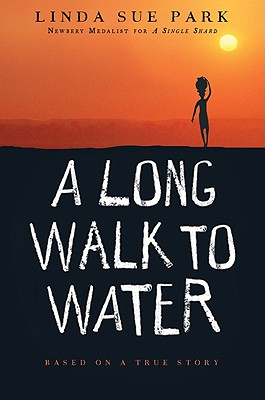 Chapter 8
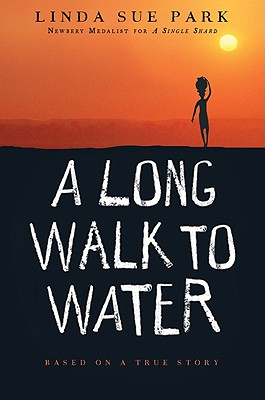 Using context clues, determine the meaning of the word “monotonous.” (p.46)  If you already knew the meaning, what clues from the text helped you make a guess?
Using context clues, determine the meaning of the phrase “as the sun touched the horizon.” (p.49)  If you already knew the meaning, what clues from the text helped you make a guess?
8.RL.4
Chapter 9
Nya’s brother, Dep, explained to her that the strangers were saying, “something about water.”  Infer what you think the men might be talking about.
How does Uncle motivate Salva to keep walking?  What do these actions reveal about both their characters?
8.RL.1 & 8.RL.3
Chapter 10
Nya and the man have two different points-of-view about finding water near her home.  What are their differing views?
What is the effect of these different views on the plot?

8.RL.6
Chapter 11
His grief over Uncle’s death and the unfriendly treatment of the group makes Salva feel stronger.  What does incident reveal about his character?
Look at the words the author uses to describe the refugee camp in Ethiopia.  What tone do you think she is trying to establish?
8.RL.3 & 8.RL.4
Chapter 12
“I am alone now.  I am all that is left of my family.” (p.72)  What decision does this quote provoke Salva to make?
Using context clues, determine the meaning of the word “torrents.” (p.74) If you already knew the meaning, what clues from the text helped you make a guess?
8.RL.3 & 8.RL.4
Chapter 13
Nya thinks it’s funny that “You had to have water to find water.” (p. 76)  This is an example of irony.  Can you explain why?
Salva’s thoughts of his family helped him accept his new responsibilities.  Do you find this decision consistent with what you have learned about his character?  Explain your thinking using evidence from the text.
 8.RL.6, 8.RL.3 & 8.RL.1
Chapter 14
Neither Nya or Salva have much hope at this point in the story.  Compare/contrast their situations.
At the end of the chapter, Salva finds out he will be going to the U.S. How do you think this incident will affect the plot?
8.RL.5 & 8.RL.3
Chapter 15
What does the phrase “Lost Boys” mean?  Use textual evidence to support your answer.
What does Salva’s ability to take difficult situations “one step at a time” reveal about his character?
8.RL.1, 8.RL.4 & 8.RL.3
Chapter 16
Compare/contrast Salva’s African life to his American life.
Using context clues, determine the meaning of the word “bewildering.” (p.98) If you already knew the meaning, what clues from the text helped you make a guess?
8.RL.5 & 8.RL.4
Chapter 17
Nya speaks in a whisper when she says, “All the children, Papa?  The girls, too?”  What mood is the author trying to convey?
Salva’s visit with his father provokes him to make a decision.  What implicit and explicit evidence is given about his decision?  How can you infer how it might affect the rest of the plot?
8.RL.4, 8.RL.3 & 8.RL.1
Chapter 18